การสัมมนารับฟังความคิดเห็นเรื่อง ยุทธศาสตร์และแนวทางการสนับสนุนการพัฒนาเทคโนโลยีไทย  เพื่อสนับสนุนอุตสาหกรรมเป้าหมายของประเทศไทย ปี พ.ศ. 2556 ถึง พ.ศ. 2559 ภายใต้กิจกรรมการพัฒนาเทคโนโลยีไทยเพื่อเพิ่มศักยภาพการแข่งขัน
www.utcc.ac.th/cebf
วันที่ 8 กุมภาพันธ์ 2556
วัตถุประสงค์ในการสัมมนาในวันนี้
กรอบการนำเสนอ
1
ความเป็นมาของโครงการ
ทบทวนยุทธศาสตร์การพัฒนาเทคโนโลยีไทยที่ผ่านมา
2
2
3
ขีดความสามารถในการแข่งขันของประเทศไทยและกลุ่มประเทศอาเซียน
สรุปผลการสำรวจและการประชุมกลุ่มย่อย
4
2
(ร่าง) ยุทธศาสตร์และแนวทางการสนับสนุนการพัฒนาฯ ภายใต้การดำเนินงานของสำนักงานปลัดกระทรวงวิทยาศาสตร์และเทคโนโลยี
5
The Center for Economic and Business Forecasting
www.utcc.ac.th/cebf
ความเป็นมาของโครงการ
1
4
ที่มาของโครงการ
เริ่มดำเนินการ 
“โครงการพัฒนาและถ่ายทอดเทคโนโลยี
ด้วยกระบวนการวิศวกรรมย้อนรอย”
ประเมินผลกระทบการดำเนินงาน 
ตั้งแต่ปี 2549-2553 
โดย ศูนย์พยากรณ์เศรษฐกิจธุรกิจ ม.หอการค้าไทย
เปลี่ยนชื่อเป็น “โครงการพัฒนาและถ่ายทอดเทคโนโลยีด้วยกระบวนการวิศวกรรมเพื่อการสร้างสรรค์คุณค่า”
จัดทำ “ยุทธศาสตร์และแนวทางการสนับสนุนการพัฒนาเทคโนโลยีไทย เพื่อสนับสนุนอุตสาหกรรมเป้าหมายของประเทศไทย ปี พ.ศ. 2556 ถึง พ.ศ. 2559”
นิยามศัพท์ที่ใช้ในการศึกษา
วิศวกรรมย้อนรอย (Reverse Engineering) หมายถึง กระบวนพัฒนาโดยใช้การวิเคราะห์สืบกลับไปจากต้นแบบที่มีอยู่เดิม โดยต้องมีข้อมูล ตั้งแต่วัสดุ คุณสมบัติ จนถึงกรรมวิธีการผลิต อาจขยายความได้ว่าเป็นการลอกเลียนแบบสร้างสรรค์ และยังเป็นการแก้ไขข้อบกพร่องของการประดิษฐ์เดิมให้ดีขึ้น (สำนักส่งเสริมและถ่ายทอดเทคโนโลยี, 2554:13)
การถ่ายทอดเทคโนโลยี (Transfer Technology) หมายถึง กระบวนการที่นำเอาเทคโนโลยีที่เกิดขึ้น (หรือพัฒนาขึ้น) ในสถานที่หนึ่ง เพื่อวัตถุประสงค์อย่างหนึ่ง ไปใช้ในที่อื่นเพื่อวัตถุประสงค์ เดียวกันหรือเพื่อวัตถุประสงค์ที่แตกต่างกันออกไป (กระทรวงวิทยาศาสตร์และเทคโนโลยี, http://www.most.go.th/main/index.php/product/projects-along-the-royal.html)
วัตถุประสงค์ของโครงการ
เพื่อให้ได้แนวทางการสนับสนุนการพัฒนาเทคโนโลยีสำหรับผู้ประกอบการไทย ที่ตอบสนองต่ออุตสาหกรรมเป้าหมายของประเทศปี พ.ศ.2556 ถึง พ.ศ.2559

เพื่อให้ได้ข้อมูลความต้องการเทคโนโลยีของภาคเอกชนและข้อมูลศักยภาพความเชี่ยวชาญของหน่วยงานภาครัฐในเทคโนโลยีสาขาต่างๆ
กรอบแนวคิดในการศึกษา
ศึกษาข้อมูลความต้องการเทคโนโลยีของภาคเอกชน
 วิเคราะห์ความเหมาะสมของเทคโนโลยี
 จัดลำดับความสำคัญของสาขาเทคโนโลยีที่มีผลกระทบต่อยุทธศาสตร์และแผนพัฒนาเศรษฐกิจและสังคมแห่งชาติ
 ศึกษาสภาพปัญหาและแนวทางแก้ไข
สถานการณ์และความต้องการเทคโนโลยี ตลอดจนความเหมาะสมของเทคโนโลยี
Balanced Scorecard (BSC)
ยุทธศาสตร์และแนวทางการสนับสนุนการพัฒนาเทคโนโลยีไทย 
เพื่อสนับสนุนอุตสาหกรรมเป้าหมายของประเทศไทย 
ปี พ.ศ. 2556 ถึง พ.ศ. 2559
ภายใต้การดำเนินงานของสำนักงานปลัดกระทรวงวิทยาศาสตร์และเทคโนโลยี
ประเด็นการพัฒนาขีดความสามารถในการแข่งขันด้านเทคโนโลยีของประเทศ
ศึกษาและวิเคราะห์ข้อมูล เปรียบเทียบ (Benchmark) ข้อมูลด้านเทคโนโลยีในกลุ่มประเทศอาเซียน เพื่อหาโอกาสและเสนอช่องทาง (Closed gab) ในการพัฒนาขีดความสามารถในการแข่งขันด้านเทคโนโลยีของประเทศ
ขั้นตอนและแนวคิดสำหรับการจัดทำยุทธศาสตร์
ขั้นตอนสำหรับการจัดทำยุทธศาสตร์
แนวคิดสำหรับการจัดทำยุทธศาสตร์
กลุ่มตัวอย่าง ที่ใช้ในการศึกษา
10
ทบทวนยุทธศาสตร์การพัฒนาเทคโนโลยีไทยที่ผ่านมา
2
11
เป้าหมายสำคัญการพัฒนาประเทศตามแผนยุทธศาสตร์ที่สำคัญ
แผนพัฒนาฯ        ฉบับที่ 11
แผน วทน.
ยุทธศาสตร์ประเทศ (Country Strategy)
แผนบริหารราชการแผ่นดิน พ.ศ. 2555-2558
นโยบายและยุทธศาสตร์การวิจัย (2555-2559)
หลุดพ้นจากประเทศรายได้ปานกลาง(Growth& Competitiveness)
 ลดความเหลื่อมล้ำ (Inclusive Growth)
 เป็นมิตรต่อสิ่งแวดล้อม (Green Growth)
การสร้างความเป็นธรรมในสังคม
 การพัฒนาคนสู่สังคมแห่งการเรียนรู้แง่การการเรียนรู้ตลอดชีวิตอย่างยั่งยืน
 ความเข้มแข็งภาคเกษตร ความมั่นคงของอาหารและพลังงาน
 การปรับโครงสร้างเศรษฐกิจสู่การเติบโตอย่างมีคุณภาพและยั่งยืน
การสร้างความเชื่อมโยงกับประเทศในภูมิภาคเพื่อความมั่นคงทางเศรษฐกิจและสังคม
 การบริหารจัดการทรัพยากรธรรมชาติและสิ่งแวดล้อมอย่างยั่งยืน
การพัฒนาความเข้มแข็งของสังคม ชุมชน และท้องถิ่น
 การเพิ่มขีดความสามารถ ความยืดหยุ่น และนวัตกรรมในภาคเกษตร ผลิตและบริการ
 การเสริมสร้างความมั่นคงด้านพลังงานทรัพยากรธรรมชาติและสิ่งแวดล้อมของประเทศ
 การพัฒนาและเพิ่มศักยภาพทุนมนุษย์ของประเทศด้าน วทน.
 การส่งเสริมและสนับสนุนการพัฒนาโครงสร้างพื้นฐานและปัจจัยเอื้อด้าน วทน. ของประเทศเพื่อเพิ่มขีดความสามารถในการแข่งขัน
การสร้างศักยภาพและความสามารถเพื่อการพัฒนาทางเศรษฐกิจ
 การสร้างศักยภาพและความสามารถเพื่อการพัฒนานวัตกรรมและบุคลากรทางการวิจัย
การปฏิรูประบบวิจัยของประเทศ เพื่อการบริหารจัดการความรู้ ผลงานวิจัย นวัตกรรม สิ่งประดิษฐ์ ทรัพยากร และภูมิปัญญาของประเทศ สู่การใช้ประโยชน์เชิงพาณิชย์และสาธารณะ ด้วยยุทธวิธีที่เหมาะสมที่เข้าถึงประชาชนและประชาสังคมอย่างแพร่หลาย
นโยบายวิทยาศาสตร์ เทคโนโลยี การวิจัย และนวัตกรรม
เร่งพัฒนาให้ประเทศไทยเป็นสังคมที่อยู่บนพื้นฐานขององค์ความรู้ 
เร่งสร้างนักวิทยาศาสตร์ นักวิจัย และครูวิทยาศาสตร์ให้เพียงพอต่อความต้องการของประเทศ
สนับสนุนและส่งเสริมให้เกิดการลงทุนและความร่วมมือระหว่างภาครัฐและเอกชน 
จัดระบบบริหารงานวิจัยให้เกิดประสิทธิภาพสูง
ส่งเสริมการใช้ข้อมูลเทคโนโลยีอวกาศและภูมิสารสนเทศ
เป้าหมายสำคัญการพัฒนาประเทศตามแผนยุทธศาสตร์ที่สำคัญ
การส่งเสริมของสำนักส่งเสริม                            และถ่ายทอดเทคโนโลยี
แผนส่งเสริมวิสาหกิจขนาดกลางและขนาดย่อม 
ฉบับที่ 3 (2555-2559)
นโยบายส่งเสริมการลงทุน                            ของสำนักงานคณะกรรมส่งเสริมการลงทุน
แผนแม่บทการพัฒนาอุตสาหกรรม พ.ศ. 2555-2574
ยกระดับคลัสเตอร์อุตสาหกรรมและขยายเครือข่ายการผลิตสู่ต่างประเทศ
ยกระดับศักยภาพผู้ประกอบการให้เกิดความเข้มแข็งและยั่งยืน
ยกระดับโครงสร้างสนับสนุนอุตสาหกรรมเพื่อการบริหารจัดการอุตสาหกรรมอย่างบูรณาการ
สนับสนุนปัจจัยแวดล้อมให้เอื้อต่อการดำเนินธุรกิจวิสาหกิจขนาดกลางและขนาดย่อมไทย
 เสริมสร้างขีดความสามารถในการแข่งขันของวิสาหกิจขนาดกลางและขนาดย่อมไทย
เพื่อสนับสนุนให้ผู้ประกอบการไทยสามารถพึ่งพาตนเองได้ในด้านการสร้างเครื่องมือเครื่องจักรขึ้นภายในประเทศ
 เพื่อถ่ายทอดเทคโนโลยีการทำวิศวกรรมย้อนรอย ให้แก่ผู้ประกอบการไทย นำไปประยุกต์ใช้ในเชิงพาณิชย์ และทำให้ผู้ประกอบการไทยมีความสามารถทางเทคโนโลยีสูงขึ้น
การลงทุนเพื่อพัฒนาทักษะ เทคโนโลยี และนวัตกรรม (SKILL, TECHNOLOGY & INNOVATION – STI) 
 มาตรการส่งเสริมการวิจัยและพัฒนาระหว่างภาคอุตสาหกรรม – สถาบันการศึกษา
อุตสาหกรรมเป้าหมายที่ประเทศให้ความสำคัญ
√ มีคำสำคัญปรากฏชัดเจน
* มีคำสำคัญกล่าวถึงโดยอ้อม
ขีดความสามารถในการแข่งขันของประเทศไทยและกลุ่มประเทศอาเซียน
3
15
การจัดอันดับความสามารถในการแข่งขันของ IMD
3.1
16
อันดับความสามารถในการแข่งขันของไทย ปี 2549-2555
ที่มา: IMD World Competitiveness Yearbook 2006-2012
อันดับความสามารถในการแข่งขันของประเทศอาเซียน ปี 2546-2555
ที่มา: IMD World Competitiveness Yearbook 2003-2012
อันดับความสามารถในการแข่งขันของประเทศอาเซียน 4 ด้าน ปี 2554-2555
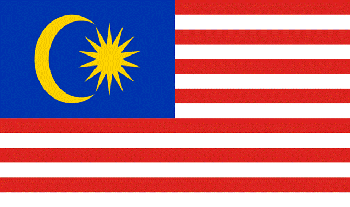 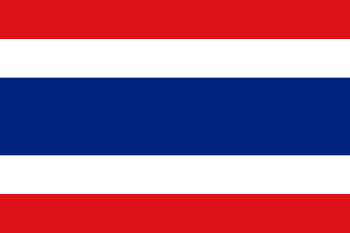 ที่มา: IMD World Competitiveness Yearbook 2011-2012
อันดับความสามารถในการแข่งขันของประเทศในภูมิภาคอาเซียน         ด้านโครงสร้างพื้นฐาน ปี 2550-2555
ที่มา: IMD World Competitiveness Yearbook 2007-2012
อันดับความสามารถในการแข่งขัน โดย IMD
อันดับความสามารถในการแข่งขันของประเทศในอาเซียน ตามปัจจัยย่อยโครงสร้างพื้นฐานทางเทคโนโลยี ปี 2555
อันดับความสามารถในการแข่งขันของประเทศในอาเซียน ตามปัจจัยย่อยโครงสร้างพื้นฐานทางวิทยาศาสตร์ ปี 2555
ที่มา : IMD World Competitiveness Yearbook 2012
การจัดอันดับความสามารถในการแข่งขันของ WEF
3.2
22
อันดับความสามารถในการแข่งขันของไทย ปี 2549-2555
ที่มา: World Economic Forum, The Global Competitiveness Report 2012
อันดับและคะแนนความสามารถในการแข่งขันของประเทศไทย ประเทศมาเลเซีย และประเทศเวียดนาม โดย WEF ปี 2553-2555
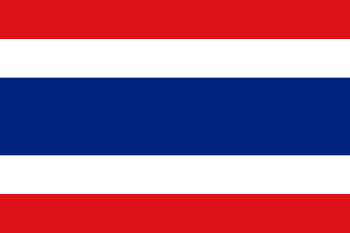 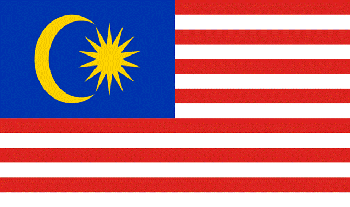 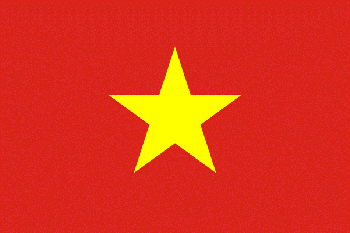 ที่มา: World Economic Forum, The Global Competitiveness Report 2012
คะแนนความสามารถในการแข่งขันของประเทศไทย ประเทศมาเลเซีย และประเทศเวียดนาม โดย WEF จำแนกตามปัจจัยย่อย ปี 2555
ที่มา: World Economic Forum, The Global Competitiveness Report 2012
เปรียบเทียบคะแนนความสามารถในการแข่งขันของประเทศไทย ประเทศมาเลเซีย และประเทศเวียดนาม โดย WEF จำแนกตามปัจจัยย่อย ปี 2555
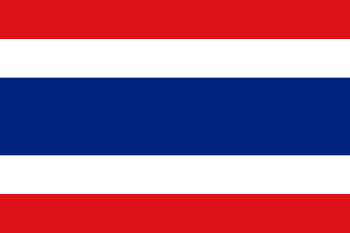 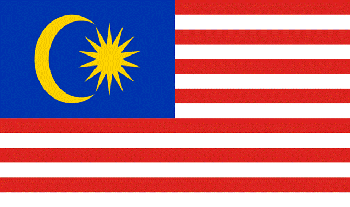 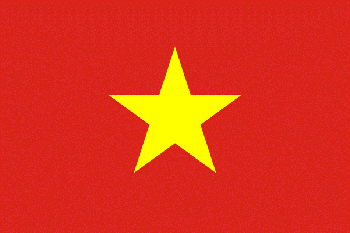 ที่มา: World Economic Forum, The Global Competitiveness Report 2012
การส่งออกประเทศไทย
หน่วย : พัน US $
ที่มา : Trade statistics for international business development
การนำเข้าประเทศไทย
หน่วย : พัน US $
ที่มา : Trade statistics for international business development
การส่งออกประเทศเวียดนาม
หน่วย : พัน US $
ที่มา : Trade statistics for international business development
การนำเข้าประเทศเวียดนาม
หน่วย : พัน US $
ที่มา : Trade statistics for international business development
การส่งออกประเทศมาเลเซีย
หน่วย : พัน US $
ที่มา : Trade statistics for international business development
การนำเข้าประเทศมาเลเซีย
หน่วย : พัน US $
ที่มา : Trade statistics for international business development
สรุปผลการสำรวจและการประชุมกลุ่มย่อย
4
33
กลุ่มตัวอย่าง
*หมายเหตุ : ภาครัฐบางแห่งมีผู้เชี่ยวชาญ/ส่วนเกี่ยวข้องมากกว่า 1 สาขาอุตสาหกรรม
ทัศนะต่อสถานการณ์ทางเทคโนโลยีของภาคเอกชนไทยในปัจจุบัน
4.1
35
การใช้เทคโนโลยีหรือเครื่องจักรในกระบวนการผลิตของภาคอุตสาหกรรมในปัจจุบัน
ระดับการใช้เทคโนโลยีหรือเครื่องจักร                         ในการผลิตของภาคอุตสาหกรรมในปัจจุบัน
แหล่งที่มาของเทคโนโลยีหรือเครื่องจักร                       ที่ใช้ในการผลิตในปัจจุบัน
หน่วย: ร้อยละของผู้ตอบ
ที่มา: จากการสำรวจ
ที่มา: จากการสำรวจ
เหตุผลที่นำเข้าเทคโนโลยีหรือเครื่องจักรที่ใช้ในการผลิต
หน่วย: ร้อยละของผู้ตอบ
แหล่งนำเข้าที่สำคัญ ได้แก่ ญี่ปุ่น ไต้หวัน เยอรมัน จีน ยุโรป มาเลเซีย และอินโดนีเซีย
ที่มา: จากการสำรวจ
การประสบปัญหาหรืออุปสรรคจากการใช้เทคโนโลยีหรือเครื่องจักรของผู้ประกอบการ
ปัญหาหรืออุปสรรคจากการใช้เทคโนโลยีหรือเครื่องจักรของผู้ประกอบการ
เหตุผลของการไม่มีปัญหาหรืออุปสรรคจากการใช้เทคโนโลยีหรือเครื่องจักรของผู้ประกอบการ
หน่วย: ร้อยละของผู้ตอบ
หน่วย: ร้อยละของผู้ตอบ
ที่มา: จากการสำรวจ
ที่มา: จากการสำรวจ
การให้ความสำคัญกับการวิจัยพัฒนาเทคโนโลยี                                 หรือเครื่องจักรของผู้ประกอบการ
หน่วย: ร้อยละของผู้ตอบ
เทคโนโลยีหลักมีเจ้าของตลาดอยู่แล้วควรพัฒนาต่อยอดเพื่อการนำไปใช้ประโยชน์
 สินค้าเป็นงานฝีมือจึงใช้เครื่องจักรเฉพาะบางขั้นตอน
 สินค้าแข่งขันด้านรูปลักษณ์มากกว่าคุณสมบัติ
เป็นสิ่งจำเป็น แต่ขาดเงินทุนทำได้น้อยอาศัยการผลิตตามความต้องการของลูกค้าเป็นตัวช่วย
 สร้างความมั่นคงและสร้างมูลค่าเพิ่มให้กับธุรกิจ
บริษัทมีขนาดเล็กงบประมาณจึงมีจำกัด
 ช่วยเพิ่มมูลค่าให้กับสินค้า ลดการใช้แรงงาน ลดการใช้พลังงาน
ที่มา: จากการสำรวจ
ความพึงพอใจต่อการพัฒนาเทคโนโลยีหรือเครื่องจักร                                ของผู้ประกอบการไทยของประเทศในปัจจุบัน
ยังมีพื้นที่ของการพัฒนาธุรกิจจากความต้องการทางเทคโนโลยีอีกมาก
หน่วย: ร้อยละของผู้ตอบ
ประเทศมีความต้องการพัฒนาเทคโนโลยีเพิ่มมากขึ้น
 ภาครัฐให้ความสำคัญมากขึ้นเห็นได้จากงบประมาณและการช่วยเหลือผู้ประกอบการมากขึ้น
 การพัฒนาตามความต้องการของภาคเอกชนหรือผู้ใช้งานเป็นที่ตั้งทำให้ได้ผลงานที่เป็นประโยชน์และใช้งานได้จริง
 การใช้งานเครื่องจักรในประเทศเป็นในลักษณะประยุกต์ใช้ให้เหมาะสม เพราะเครื่องจักรสำเร็จรูปไม่สามารถตอบสนองความต้องการได้ทั้งหมด ซึ่งเมื่อมีพัฒนาแล้วสามารถขยายตลาดให้กับบริษัทได้
ผู้ประกอบการต้องการผลลัพธ์ตัวผลิตภัณฑ์ที่ขายได้ แต่ไม่กล้าลงทุนในการวิจัยจึงทำให้การพัฒนาเทคโนโลยีมีน้อย
ความสมบูรณ์ของเครื่องจักรยังมีน้อย
 เทคโนโลยีมีการเปลี่ยนแปลง
ประเทศยังไม่สามารถเป็นผู้นำในการพัฒนา
ที่มา: จากการสำรวจ
ความเพียงพอของงานวิจัยพัฒนาเทคโนโลยี                                          หรือเครื่องจักรในอุตสาหกรรม
หน่วย: ร้อยละของผู้ตอบ
สามารถแก้ไขโดย
 การให้ความช่วยเหลือของภาครัฐในการสนับสนุนการพัฒนา
 สร้างความตระหนักให้ผู้ประกอบการเห็นความสำคัญของงานวิจัยว่าจะช่วยบริษัทได้อย่างไร โดยเน้นความสำเร็จของการวิจัยว่าเป็นที่มาของผลิตภัณฑ์
การร่วมมือกับภาคเอกชนในการผลิตเพื่อสนองความต้องการ
 การพัฒนางานวิจัยเชิงประยุกต์ให้มากขึ้น เพื่อสร้างความมั่นใจให้กับผู้ใช้งาน
แต่มีปัญหาที่การจัดการทางเทคโนโลยีซึ่งเป็นที่ต้องการของภาคอุตสาหกรรม
ที่มา: จากการสำรวจ
การวิจัยและพัฒนาเทคโนโลยีหรือเครื่องจักรเป็นของตนเอง
การวิจัยและพัฒนาเทคโนโลยี                              หรือเครื่องจักรเป็นของตนเอง
ระดับการวิจัยและพัฒนาเทคโนโลยีหรือเครื่องจักร          เป็นของตนเอง (ยังเป็นการพัฒนาในระดับเริ่มต้น)
หน่วย: ร้อยละของผู้ตอบ
หน่วย: ร้อยละของผู้ตอบ
รูปแบบและวิธีการที่ใช้
 การศึกษาผลงานของบริษัทใหญ่
 การสร้างความร่วมมือระหว่างบริษัทกับภาครัฐ
 การศึกษาความต้องการของผู้ใช้งานและผลิตให้ตรงกับความต้องการของผู้ใช้งาน
 การสร้างความแตกต่างให้กับสินค้า
การแข่งขันของธุรกิจอยู่ที่รูปลักษณ์ของสินค้ามากกว่า เพราะคุณสมบัติสินค้าใกล้เคียงกัน
ต้องการสร้างความมั่นคงให้กับธุรกิจจากการมีองค์ความรู้
 ต้องการสร้างมูลค่าให้กับสินค้าของบริษัท
ที่มา: จากการสำรวจ
ที่มา: จากการสำรวจ
การวิจัยพัฒนาต่อยอดจากงานต้นแบบของภาครัฐ                                  สามารถช่วยยกระดับศักยภาพในการแข่งขัน
เกิดองค์ความรู้ที่นำไปพัฒนาต่อยอดได้
หน่วย: ร้อยละของผู้ตอบ
บริษัทขนาดเล็กงบประมาณน้อยสำหรับการวิจัยและพัฒนาต่อยอดเองทั้งหมดและขาดความรู้บางอย่าง
 เครื่องต้นแบบยังไม่เหมาะสมกับการใช้งานจริงยังต้องพัฒนาอีก
ขึ้นอยู่กับการนำไปต่อยอดสร้างมูลค่าเพิ่ม
ช่วยลดต้นทุนในการพัฒนาของเอกชน
 ช่วยให้การพัฒนาทำได้เร็วขึ้น
 ขึ้นอยู่กับการนำไปประยุกต์ใช้
ที่มา: จากการสำรวจ
ความสำคัญของเทคโนโลยีเพื่อยกระดับศักยภาพในการแข่งขันที่ตอบสนองต่ออุตสาหกรรมเป้าหมายของประเทศ ปี 2556-2559
ปานกลาง
4.01-6.00
มาก
6.01-8.00
มากที่สุด
8.01-10.00
ที่มา: จากการสำรวจ
ความคาดหวังที่ต้องการและสถานภาพปัจจุบันที่เกิดในการพัฒนาเทคโนโลยีของไทย
ค่าความแตกต่างกัน/ช่องว่าง (Gap) แสดงให้เห็นถึงสถานภาพการดำเนินงานที่เกิดขึ้นจริงกับการตอบสนองต่อความคาดหวังที่ต้องการ ซึ่งพบว่า ช่องว่างระว่างข้อเท็จจริงกับเป้าหมายยังมีอีกมาก
หน่วย: ค่าเฉลี่ย
40.01-60.00%
61.01-80.00%
80.01% ขึ้นไป
ที่มา: จากการสำรวจ
ผลประโยชน์ที่เกิดขึ้นจากโครงการ
ปัญหาอุปสรรคที่พบและแนวทางแก้ไขที่คาดหวัง
ปัญหาอุปสรรคที่พบและแนวทางแก้ไขที่คาดหวัง
ปัญหาอุปสรรคที่พบและแนวทางแก้ไขที่คาดหวัง
ทัศนะศักยภาพความเชี่ยวชาญของหน่วยงานภาครัฐในเทคโนโลยีสาขาต่างๆ
4.2
50
ระดับปัญหาของการพัฒนาทางเทคโนโลยีของประเทศ                       เพื่อตอบสนองภาคอุตสาหกรรมของประเทศ
สาขางานวิจัยและพัฒนาเทคโนโลยี                                             หรือเครื่องจักรที่ประเทศไทยมีความโดดเด่น
ด้านการเกษตร เช่น เทคโนโลยีเครื่องจักรกลการเกษตร (รถไถ รถนวด รถเกี่ยว)
ด้านอาหาร เช่น เทคโนโลยีระบบสายพานลำเลียง ระบบไมโคคอนเทรลเลอร์ (เซนเซอร์ตรวจสอบ ชิ้นส่วนอิเล็กทรอนิกส์ขนาดเล็กตรวจจับสัญญาณ)
ด้านพลังงาน เช่น พลังงานชีวมวล
ด้านพลาสติก เช่น เทคโนโลยีระบบสายพานลำเลียง สกรูสำหรับการหลอม
ด้านการแพทย์ เช่น ถุงมือถาง สายน้ำเกลือ ชุดวิเคราะห์ทดสอบ
ความคาดหวังต่อการพัฒนาเทคโนโลยีของไทยในอนาคต
4.3
53
ทัศนะของผู้ประกอบการที่ต้องการให้รัฐบาลสนับสนุนการพัฒนาเทคโนโลยีในแต่ละด้านของแต่ละอุตสาหกรรม ในช่วง 1-5 ปีข้างหน้า
ความต้องการทางเทคโนโลยีของผู้ประกอบการ
ความต้องการทางเทคโนโลยีของผู้ประกอบการ
ความต้องการทางเทคโนโลยีของผู้ประกอบการ
การพัฒนาเครื่องมือเครื่องจักรที่เป็นประโยชน์กับประชาชนในวงกว้าง (เครื่องมือทางการเกษตร เครื่องกรีดยาง เครื่องตัด/แยกทลายปาล์ม เครื่องหีบปาล์ม)
การพัฒนาเครื่องมือเครื่องจักรที่ประชาชน SMEs หรือชุมชน เข้าถึงได้ง่าย (ใช้องค์ความรู้เข้าใจง่าย ต้นทุนไม่สูง)
การพัฒนาเครื่องมือเครื่องจักรโดยใช้การตลาดนำ และต้องขายได้
การพัฒนาเครื่องมือเครื่องจักรเพื่อตอบสนองตลาดภูมิภาคอาเซียนและกลุ่มประเทศเพื่อนบ้าน CLMV เช่น ลาว พม่า กัมพูชา
การพัฒนาเครื่องจักรขนาดเล็กที่มีศักยภาพแข่งขันได้ (มีความต้องการของตลาด มีองค์ความรู้ ต้นทุนไม่สูง)
การพัฒนาเครื่องมือทางการแพทย์ที่ไม่ได้เข้าสู่ร่างกาย ซึ่งไม่ต้องใช้ใบรับรอง เช่น ที่นอนลม เตียงพยาบาล ชุดทดสอบสำเร็จรูป
ศักยภาพของประเทศในการวิจัยและพัฒนาเทคโนโลยีในช่วง 1-5 ปีข้างหน้า
ภาครัฐมีแผนการสนับสนุนที่ชัดเจน (ทั้งขอบเขตการดำเนินงานและหน่วยงานรับผิดชอบ)
 ภาครัฐมีการสนับสนุนอย่างต่อเนื่อง (งบประมาณ กิจกรรม/โครงการ บุคลากร โครงสร้างพื้นฐาน)
 ผู้ประกอบการให้ความสำคัญกับการวิจัยและพัฒนาทางเทคโนโลยีมากขึ้น
 ผู้ประกอบการสามารถพัฒนาต่อยอดในเชิงพาณิชย์
ความคาดหวังต่อทิศทางและบทบาทการดำเนินงานของสำนักส่งเสริมและถ่ายทอดเทคโนโลยี สำนักงานปลัดกระทรวงวิทยาศาสตร์และเทคโนโลยีที่ควรจะเป็นในช่วง 1-5 ปีข้างหน้า (Future Direction)
4.4
59
ทิศทางหรือบทบาทในการพัฒนาเทคโนโลยีสำหรับผู้ประกอบการไทย (ในช่วง 1-5 ปีข้างหน้า)
ทิศทางการดำเนินงานด้านการส่งเสริมการลงทุนวิจัยและพัฒนาเทคโนโลยีหรือเครื่องจักรในอุตสาหกรรม
ทิศทางการดำเนินงานด้านการนำผลงานวิจัยไปต่อยอดในเชิงพาณิชย์
ทิศทางการดำเนินงานด้านการถ่ายทอดเทคโนโลยี
ทิศทางการดำเนินงานด้านการสนับสนุนจาก วท. ในการพัฒนาทางเทคโนโลยีสำหรับผู้ประกอบการไทย (ทั้งด้านบุคลากร ด้านการเงิน ด้านเทคนิค)
(ร่าง) ยุทธศาสตร์และแนวทางการสนับสนุนการพัฒนาเทคโนโลยีสำหรับผู้ประกอบการไทย ที่ตอบสนองอุตสาหกรรมเป้าหมายของประเทศปี 2556 ถึง 2559 ภายใต้การดำเนินงานของสำนักงานปลัดกระทรวงวิทยาศาสตร์
5
65
แนวทางการจัดทำยุทธศาสตร์และแนวทางการสนับสนุนการพัฒนาเทคโนโลยีไทยภายใต้กิจกรรมการพัฒนาเทคโนโลยีไทยเพื่อเพิ่มศักยภาพการแข่งขัน
ขั้นตอนและแนวคิดสำหรับการจัดทำยุทธศาสตร์
ขั้นตอนสำหรับการจัดทำยุทธศาสตร์
แนวคิดสำหรับการจัดทำยุทธศาสตร์
การวิเคราะห์จุดแข็ง จุดอ่อน โอกาส และอุปสรรค (SWOT Analysis) ในการส่งเสริมสนับสนุนการพัฒนาเทคโนโลยีสำหรับผู้ประกอบการไทยที่ตอบสนองอุตสาหกรรมเป้าหมายของประเทศ ระหว่างปี พ.ศ.๒๕๕๖ ถึง ๒๕๕๙
5.1
68
วิสัยทัศน์
การถ่ายทอดเทคโนโลยีที่สำคัญให้กับผู้ประกอบการไทยในการผลิตเครื่องมือเครื่องจักรเพื่อทดแทนการนำเข้าและสร้างมูลค่าเพิ่มให้กับประเทศไทย
เป้าประสงค์ของวิสัยทัศน์
สร้างมูลค่าเพิ่มให้กับอุตสาหกรรมไทย
ทดแทนการนำเข้าเครื่องมือเครื่องจักร
สามารถขายได้ในตลาดประเทศเพื่อนบ้าน CLMV
ผู้ประกอบการ SMEs และชุมชนเข้าร่วมโครงการเพิ่มขึ้น
พันธกิจ
ส่งเสริมและสนับสนุนการวิจัยและพัฒนาการสร้างเครื่องมือเครื่องจักรในอุตสาหกรรมและขยายผลในเชิงพาณิชย์ได้
ส่งเสริมและสนับสนุนการใช้เทคโนโลยีของคนไทยในภาคอุตสาหกรรมของประเทศ
ส่งเสริมและสนับสนุนการถ่ายทอดเทคโนโลยีการทำวิศวกรรมสร้างสรรค์คุณค่าให้แก่ผู้ประกอบการไทย นำไปประยุกต์ในเชิงพาณิชย์และมีความสามารถทางเทคโนโลยีสูงขึ้น
ประเด็นยุทธศาสตร์
เพิ่มมูลค่าเพิ่มทางเศรษฐกิจ
เพิ่มขีดความสามารถทางเทคโนโลยี
เป้าประสงค์ของประเด็นยุทธศาสตร์
กลยุทธ์
แนวทางการพัฒนา
แนวทางการพัฒนา
แนวทางการพัฒนา
แนวทางการพัฒนา
แนวทางการพัฒนา
แนวทางการพัฒนา
แนวทางการพัฒนา
แนวทางการพัฒนา
แนวทางการพัฒนา
ขอบคุณครับ !
www.utcc.ac.th